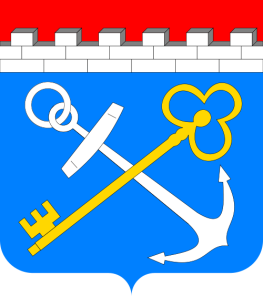 Комитет общего и профессионального образования Ленинградской области
Программа профилактики рисков причинения вреда (ущерба) охраняемым законом ценностям при осуществлении федерального государственного контроля (надзора) в сфере образования на 2025 годотдел надзора и контроля в сфере образования департамента надзора, контроля, оценки качества образования и правового обеспечения в сфере образования комитета общего и профессионального образования Ленинградской областиРазмещена на официальном сайте комитета общего и профессионального образования Ленинградской области в сети «Интернет» (главная страница>государственный контроль (надзор) в сфере образования>отдел надзора и контроля в сфере образования >)
[Speaker Notes: +]
При формировании Программы профилактики на 2025 год определение актуального перечня мероприятий, направленных на профилактику нарушения обязательных требований, осуществлялось с учетом:
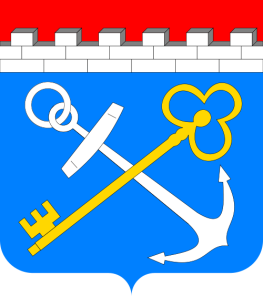 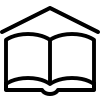 требований статьи 44 Федерального закона от Федеральный закон от 31.07.2020 № 248-ФЗ «О государственном контроле (надзоре) и муниципальном контроле в Российской Федерации»;
тематики выявленных нарушений обязательных требований, рисков образовательной деятельности;
проведения мероприятий по снижению бюрократической нагрузки на педагогов;
анализа степени эффективности профилактических мероприятий, проводимых в предыдущие годы комитетом.
[Speaker Notes: +]
ПРОГРАММА ПРОФИЛАКТИКИ 
рисков причинения вреда (ущерба) охраняемым законом ценностям при осуществлении федерального государственного контроля (надзора) в сфере образования на 2025 год 
(утверждена распоряжением комитета общего и профессионального образования Ленинградской области от 19.12.2024 № 3605-р)
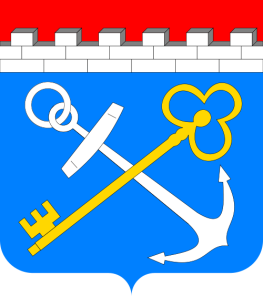 ЦЕЛИ
Стимулирование добросовестного соблюдения контролируемыми лицами обязательных требований, установленных законодательством об образовании
Снижение административной нагрузки на контролируемых лиц
Устранение условий, причин и факторов, способных привести к нарушениям обязательных требований и появлению рисков образовательной деятельности
Создание условий для доведения обязательных требований до контролируемых лиц, повышение информированности о способах 
их соблюдения
Программа профилактики как один из ресурсов повышения эффективности управления качеством образования в системе образования Ленинградской области
[Speaker Notes: +]
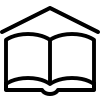 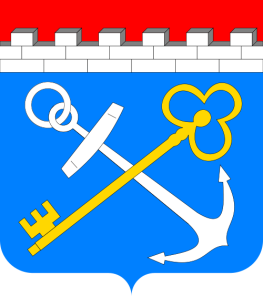 ВИДЫ ПРОФИЛАКТИЧЕСКИХ МЕРОПРИЯТИЙ
ОБЪЯВЛЕНИЕ ПРЕДОСТЕРЖЕНИЯ
ПРОФИЛАКТИЧЕСКИЙ ВИЗИТ
ВИДЫ
ИНФОРМИРОВАНИЕ
МЕРЫ СТИМУЛИРОВАНИЯ ДОБРОСОВЕСТНОСТИ
КОНСУЛЬТИРОВАНИЕ
ОБОБЩЕНИЕ ПРАВОПРИМЕНИТЕЛЬНОЙ ПРАКТИКИ
Федеральный закон от 31.07.2020  248-ФЗ «О государственном контроле (надзоре)  и муниципальном контроле в Российской Федерации».
Постановление Правительства Российской Федерации от 25.06.2021 № 997 «Об утверждении Положения о государственном контроле (надзоре) в сфере образования».
[Speaker Notes: +]
ЭЛЕКТРОННЫЙ РЕСУРС КОМИТЕТА
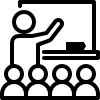 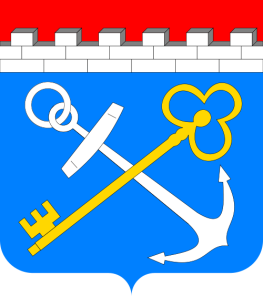 Официальный сайт комитета в информационно-телекоммуникационной                           сети «Интернет» edu.lenobl.ru
Главная станица>Государственный контроль (надзор) в сфере образования>Отдел надзора и контроля в сфере образования>
Профилактика нарушения обязательных требований
[Speaker Notes: +]
Информирование контролируемых лиц посредством размещения соответствующих сведений на официальном сайте комитета в информационно-телекоммуникационной сети «Интернет», а именно:
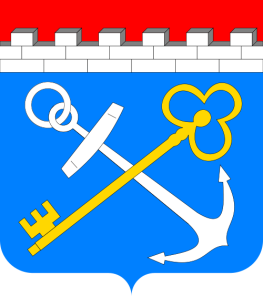 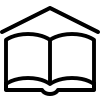 Программа профилактики рисков причинения вреда (ущерба) охраняемым законом ценностям при осуществлении федерального государственного контроля (надзора) в сфере образования.
Перечень индикаторов риска нарушения обязательных требований законодательства об образовании, порядок отнесения объектов контроля к категориям риска.
Виджет перечня объектов контроля, с указанием категории риска.
Исчерпывающий перечень сведений, которые могут запрашиваться комитетом у контролируемого лица при проведении контрольных (надзорных) мероприятий.
Сведения о способах получения консультаций по вопросам соблюдения обязательных требований.
Сведения о порядке досудебного обжалования решений комитета по итогам проведения контрольных (надзорных) мероприятий, действий (бездействия) его должностных лиц.
Доклад, содержащий результаты обобщения правоприменительной практики комитета за календарный год по федеральному государственному контролю (надзору) в сфере образования.
Доклад о государственном контроле (надзоре) в сфере образования за календарный год.
Перечень нормативных правовых актов (их отдельных положений) в сфере общего образования,
Проверочные листы, используемые при осуществлении федерального государственного контроля (надзора) в сфере образования, утвержденные приказом Рособрнадзора.
Сведения о применении контрольным (надзорным) органом мер стимулирования добросовестности контролируемых лиц.
Распространение комментариев о содержании новых нормативных правовых актов законодательства об образовании.
Обзоры изменений законодательства об образовании.
Руководства по соблюдению обязательных требований по актуальным вопросам организации образовательной деятельности.
[Speaker Notes: +]
ИНФОРМИРОВАНИЕ посредством реализации мероприятий по информированию, указанных в Программе профилактики:
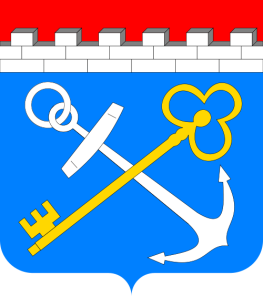 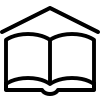 ПРОВЕДЕНИЕ 
совещаний, семинаров, круглых столов по актуальным вопросам соблюдения обязательных требований;
РАСПРОСТРАНЕНИЕ КОММЕНТАРИЕВ 
о содержании новых нормативных актов, устанавливающих 
обязательные требования;
РАЗРАБОТКА И АКТУАЛИЗАЦИЯ РУКОВОДСТВ 
по соблюдению обязательных требований, установленных законодательством об образовании;
[Speaker Notes: +]
ИНФОРМИРОВАНИЕ посредством реализации мероприятий по информированию, указанных в Программе профилактики:
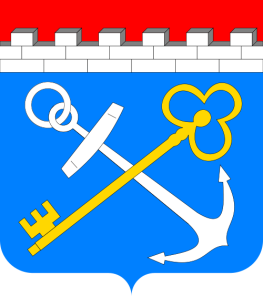 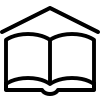 РАЗРАБОТКА И АКТУАЛИЗАЦИЯ ЧЕК-ЛИСТОВ, технологических карт 
для проведения контрольных (надзорных) и профилактических мероприятий в отношении организаций, осуществляющих образовательную деятельность;
ВЗАИМОДЕЙСТВИЕ С УЧРЕДИТЕЛЯМИ 
организаций, осуществляющих образовательную деятельность, по актуальным вопросам соблюдения обязательных требований;
[Speaker Notes: +]
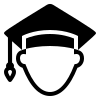 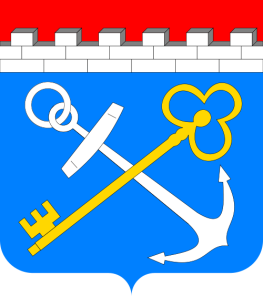 ОБОБЩЕНИЕ ПРАВОПРИМЕНИТЕЛЬНОЙ ПРАКТИКИ
ПОДГОТОВКА ЕЖЕГОДНОГО ДОКЛАДА
 о результатах контрольных (надзорных)  и профилактических мероприятий
Ежегодно до 15 марта размещается на официальном сайте комитета в информационно-телекоммуникационной сети "Интернет"   edu.lenobl.ru
[Speaker Notes: +]
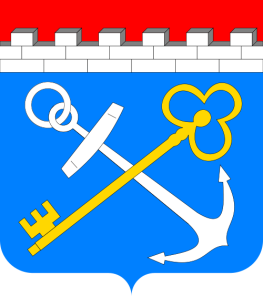 ПРОФИЛАКТИЧЕСКИЙ ВИЗИТ
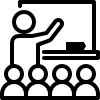 ПРОВОДИТСЯ ПО МЕСТУ ОСУЩЕСТВЛЕНИЯ ДЕЯТЕЛЬНОСТИ КОНТРОЛИРУЕМОГО ЛИЦА
ИЛИ  ПУТЕМ ИСПОЛЬЗОВАНИЯ ВИДЕО-КОНФЕРЕНЦ-СВЯЗИ
ОБЯЗАТЕЛЬНЫЕ ПРОФИЛАКТИЧЕСКИЕ ВИЗИТЫ
ПРОФИЛАКТИЧЕСКИЕ ВИЗИТЫ ПО ЗАЯВЛЕНИЮ КОНТРОЛИРУЕМЫХ ЛИЦ
[Speaker Notes: +]
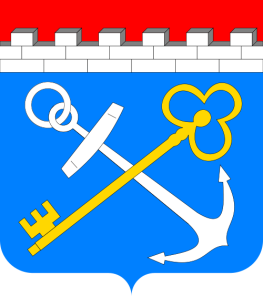 КОНСУЛЬТИРОВАНИЕ
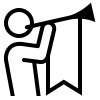 ПОРЯДОК ПРОВЕДЕНИЯ 
КОНТРОЛЬНЫХ (НАДЗОРНЫХ) МЕРОПРИЯТИЙ
ПЕРИОДИЧНОСТЬ ПРОВЕДЕНИЯ 
КОНТРОЛЬНЫХ (НАДЗОРНЫХ) МЕРОПРИЯТИЙ
ПОРЯДОК ПРИНЯТИЯ РЕШЕНИЙ ПО ИТОГАМ 
КОНТРОЛЬНЫХ (НАДЗОРНЫХ) МЕРОПРИЯТИЙ
ПЕРЕЧЕНЬ ОБЯЗАТЕЛЬНЫХ ТРЕБОВАНИЙ
[Speaker Notes: +]
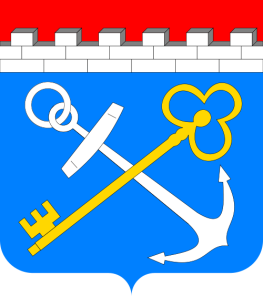 КОНСУЛЬТИРОВАНИЕ
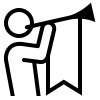 посредством направления обращений контролируемых лиц по вопросу осуществления консультирования с использованием федеральной государственной информационной системы «Единый портал государственных и муниципальных услуг (функций)»;
в виде устных разъяснений на личном приеме, по телефону, посредством видео-конференц-связи;
посредством размещения на официальном сайте комитета письменного разъяснения по однотипным обращениям контролируемых лиц и их представителей, подписанного уполномоченным должностным лицом комитета, в случае поступления 10 и более однотипных обращений контролируемых лиц и их представителей.
[Speaker Notes: +]
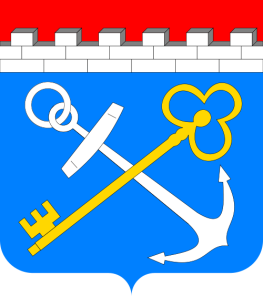 ОБЪЯВЛЕНИЕ  ПРЕДОСТЕРЖЕНИЯ
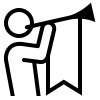 Наличие у контрольного (надзорного) органа сведений о готовящихся нарушениях обязательных требований или признаках нарушений обязательных требований
Объявление предостережения
 и направление контролируемому лицу + рекомендации
В случае несогласия контролируемое лицо 
вправе подать в контрольный (надзорный) орган возражение
УЧЕТ В ГИС НАДЗОРА (ЕРКНМ, АКНДПП)
[Speaker Notes: +]
МЕРЫ СТИМУЛИРОВАНИЯ ДОБРОСОВЕСТНОСТИ
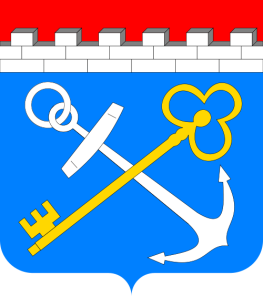 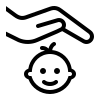 ОСУЩЕСТВЛЕНИЕ МЕР СТИМУЛИРОВАНИЯ ДОБРОСОВЕСТНОСТИ, 
В Т.Ч. ПОСРЕДСТВОМ ОЦЕНКИ ДОБРОСОВЕСТНОСТИ КОНТРОЛИРУЕМЫХ ЛИЦ ПО УСТАНОВЛЕННЫМ ЗАКОНОДАТЕЛЬСТВОМ КРИТЕРИЯМ ДОБРОСОВЕСТНОСТИ:
выполнение контролируемым лицом аккредитационных показателей, установленных по результатам аккредитационного мониторинга, предусмотренного частью 3 статьи 97 Федерального закона "Об образовании в Российской Федерации";
своевременность представления контролируемым лицом сведений в информационные системы в системе образования, предусмотренные частями 2 и 9 статьи 98 Федерального закона "Об образовании в Российской Федерации"  (ФГИС ГИА и приема, ФИС ФРДО).
[Speaker Notes: +]
Профилактикарисков причинения вреда (ущерба) охраняемым законом ценностям при осуществлении федерального государственного контроля (надзора)
 в сфере образования
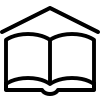 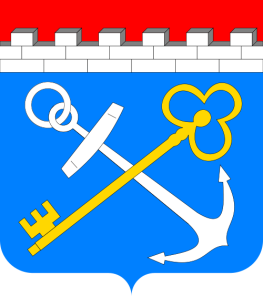 Письмо комитета общего и профессионального образования 
Ленинградской области 
от 18 февраля 2025 года № 19-6394/2025
«Об информировании о реализации профилактических мероприятий 
в 2025 году»
 
Размещено на официальном сайте комитета общего и профессионального образования Ленинградской области в сети «Интернет»
 (главная страница>государственный контроль (надзор) в сфере образования>отдел надзора и контроля в сфере образования >профилактика нарушения обязательных требований>)
[Speaker Notes: +]
Профилактикарисков причинения вреда (ущерба) охраняемым законом ценностям при осуществлении федерального государственного контроля (надзора)
 в сфере образования
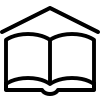 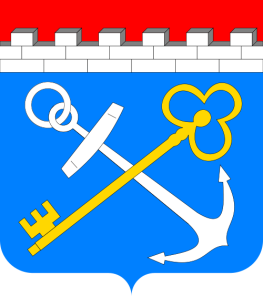 Письмо комитета общего и профессионального образования 
Ленинградской области 
от 25 августа 2025 года № 19-32877/2023
«О направлении информации по реализации сетевых образовательных программ» 
Размещено на официальном сайте комитета общего и профессионального образования Ленинградской области в сети «Интернет»
 (главная страница>государственный контроль (надзор) в сфере образования>отдел надзора и контроля в сфере образования >профилактика нарушения обязательных требований>)
[Speaker Notes: +]
Профилактикарисков причинения вреда (ущерба) охраняемым законом ценностям при осуществлении федерального государственного контроля (надзора)
 в сфере образования
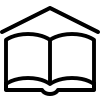 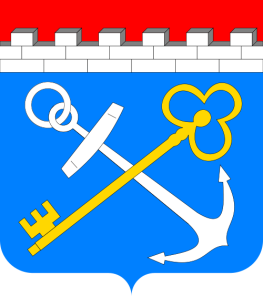 Письмо комитета общего и профессионального образования 
Ленинградской области 
от 30 августа 2024 года № 19-33142/2024
«О направлении Руководства по соблюдению образовательными организациями Ленинградской области требований законодательства об образовании в части информационной открытости образовательной организации» 
Размещено на официальном сайте комитета общего и профессионального образования Ленинградской области в сети «Интернет»
 (главная страница>государственный контроль (надзор) в сфере образования>отдел надзора и контроля в сфере образования >профилактика нарушения обязательных требований>)
[Speaker Notes: +]
Размещайте на сайте полную,  достоверную и актуальную информацию
Вносите полные и достоверные сведения в ИС ФИС ФРДО, ФИС ГИА и приема
Принимайте законные и обоснованные ЛНА и управленческие решения согласно их положениям
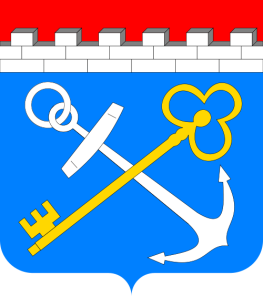 Профилактические советы по предупреждению и устранению рисков образовательной деятельности
Создавайте условия для обеспечения функционирования ВСОКО
Осуществляйте рассмотрение обращений граждан в установленные сроки и по существу поставленных в них вопросов в соответствии с 59-ФЗ
Помните о правовом статусе всех участников образовательных отношений
Применяйте механизмы регулирования конфликтных ситуаций с использованием ресурсов органов управления образовательной организацией, комиссии по урегулированию споров между участниками образовательных отношений
Регулярно следите за изменениями в законодательстве об образовании
Изучайте информацию по профилактике, размещенную на сайте КОиПО, Рособрнадзора
Используйте в работе ресурсы профилактических мероприятий
(консультирование,  информирование,  профилактические визиты и т.д.)
Помните об административной ответственности в сфере образования (ст.5.57, ст. 9.13, ч. 2 ст.18.19, ч. 1 ст. 19.4, ч.1 ст.19.5,ст.19.6,ст. 19.7,ст. 19.30-19.30.2)
[Speaker Notes: +]